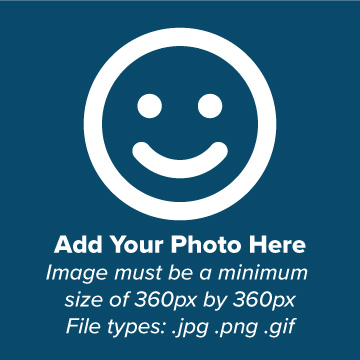 Title of Presentation
Speaker Name(s)
Job Title, Company

Year of the Conference
Location
Welcome Slide – Introduce Yourself
Speaker Name
Company
Job Title
Brief bio information that you’d like to share
Headshot (will help the viewer visualize who is speaking)
Presentation Tips
Keep your PPT presentation simple
Limit bullet points & text – avoid long paragraphs or sentences
Limit transitions & builds (animation)... they might not display correctly and make your PPT files larger
Use high-quality graphics… Avoid pixilated/blurry images
Your Title Here
Add text here….